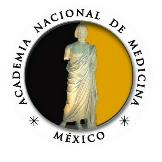 Tratamiento Intervencionista de Fallas
en las Prótesis Cardiacas Biológicas
(“Valve in Valve”)
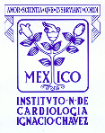 Degeneración de prótesis biológica
Cirugía de cambio valvular aórtico
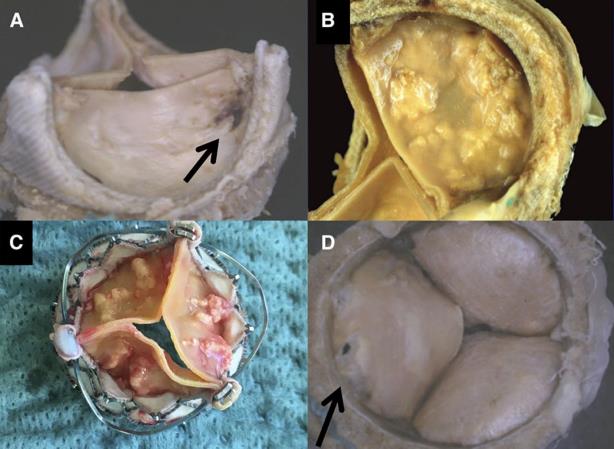 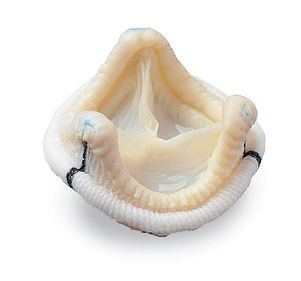 Dvir D et al. Standardized Definition of Structural Valve Degeneration for Surgical 
and Transcatheter Bioprosthetic Aortic Valves Circulation. 2018;137:388-399
[Speaker Notes: Foroutan F et al BMJ 2016;354:i5065]
Cirugía de cambio valvular aórtico
Evolución de la preferencia por la válvula biológica
Anticoagulación…
Brown J, et al. J Thorac Cardiovasc Surg 2009;137:82-90
Cirugía de cambio valvular aórtico
Falla de la válvula biológica
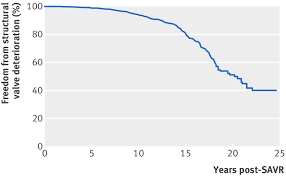 Foroutan F et al. BMJ 2016;354:i5065
[Speaker Notes: Foroutan F et al BMJ 2016;354:i5065]
Cirugía de cambio valvular aórtico
Evolución de la preferencia por el tipo de válvula
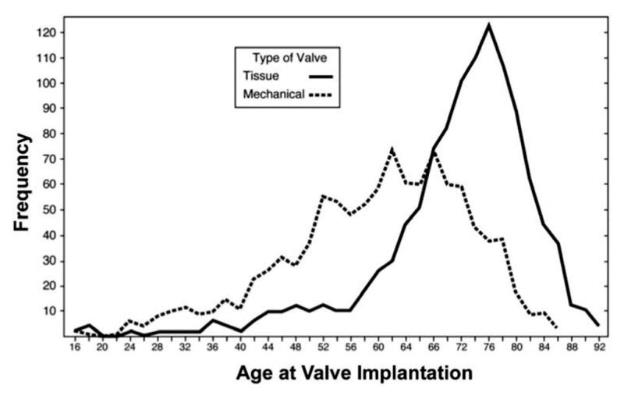 Retrospectivo, 1986 – 2009, Duke University Medical Center
n = 2,148 (1,108 bio, 1,040 mecánica; edad  : 73, 61 años)
Seguimiento completo: 96.2%
Gaca JC et al. .J Heart Valve Dis. 2013 Nov; 22(6): 810–816.
[Speaker Notes: Valve distribution by patient age.]
Cirugía de cambio valvular aórtico
Sobrevida post-cirugía de CVAo con válvula biológica
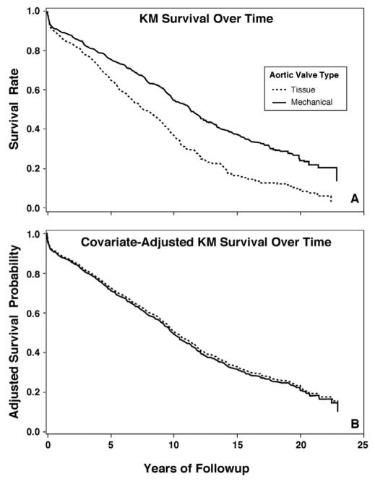 Gaca JC et al. J Heart Valve Dis. 2013 Nov; 22(6): 810–816.
MECANISMOS DE LA FALLA
O DISFUNCIÓN VALVULAR
FUGA PARAVALVULAR
MISMATCH PRÓTESIS-PACIENTE
OBSTRUCCIÓN
INSUFICIENCIA
INSUFICIENCIA CENTRAL
Desgaste / perforación
Calcificación
Infección
ESTENOSIS
Calcificación
Pannus
Trombosis
Basado en Eid-Lidt G.  ViV, Sesión General INC, 2017
Cirugía de cambio valvular aórtico
Incidencia de re-operación por falla de válvula biológica
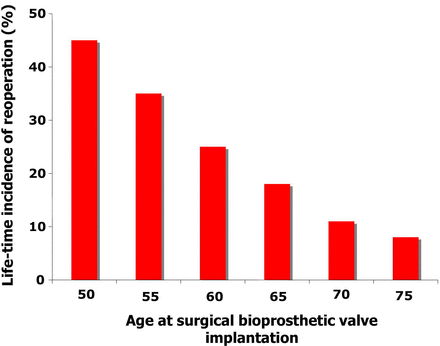 Riesgo  …
Reul RM. Methodist Debakey Cardiovasc J. 2017;13:132-141
[Speaker Notes: Reul RM Methodist Debakey Cardiovasc J. 2017 Jul-Sep;13(3):132-141]
Implante valvular trans-aórtico (TAVI/TAVR)
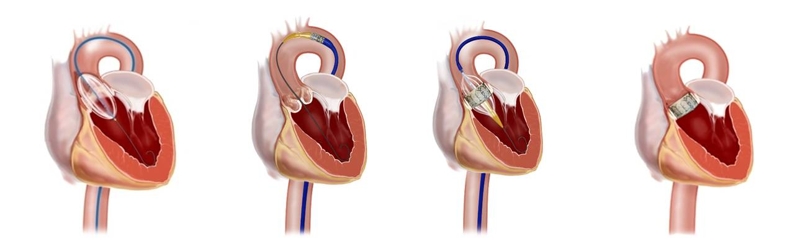 2
1
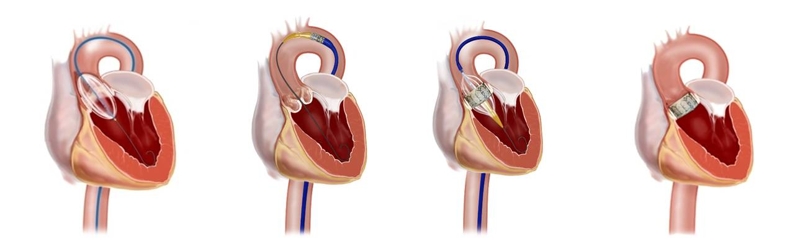 Versus cirugía…
3
4
[Speaker Notes: *comentar TAVR]
Implante valvular trans-aórtico, TAVI
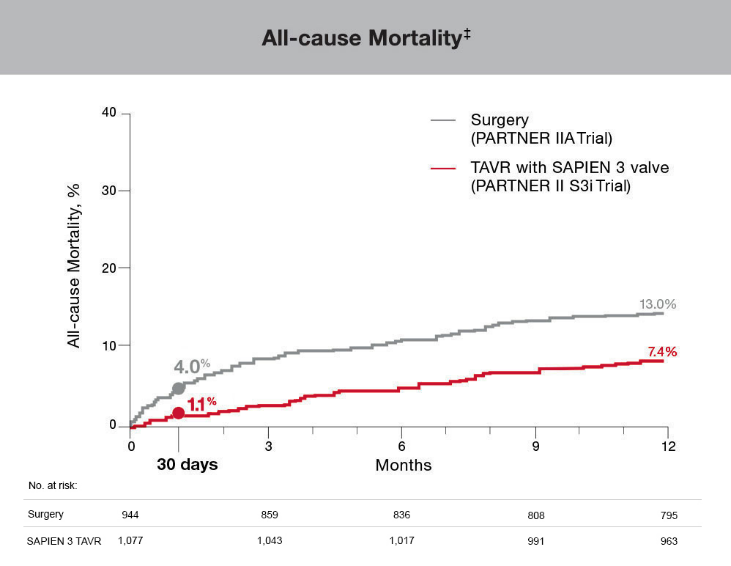 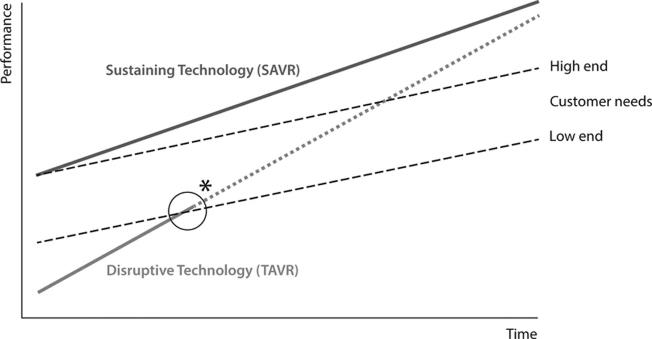 Falk V. Circulation. 2014;130:2332-2342
Leon MB et al N Engl J Med 2016; 374:1609-1620
Implante valvular trans-aórtico, TAVI
Evolución de su empleo
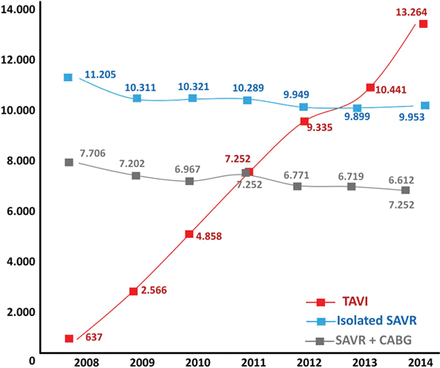 Diseño Mejorado
Mayor Experiencia
Abdelgani M, Serruys P. Circ Cardiovasc Interv 2016;9:1-19
Procedimiento Valve in Valve (ViV)
Primer reporte
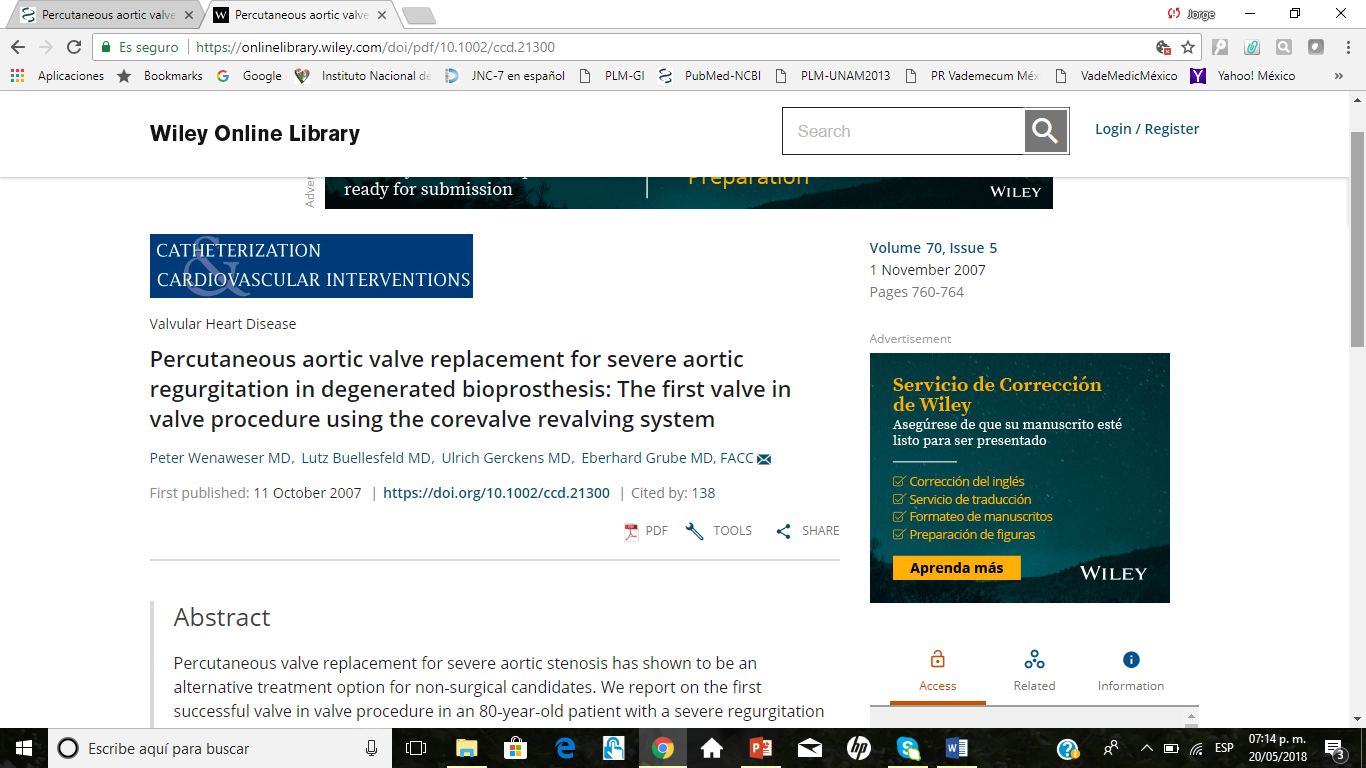 Wenaweser P et al. Catheter Cardiovasc Interv 2007;70:760.64
Procedimiento ViV
Resultados: insuficiencia aórtica
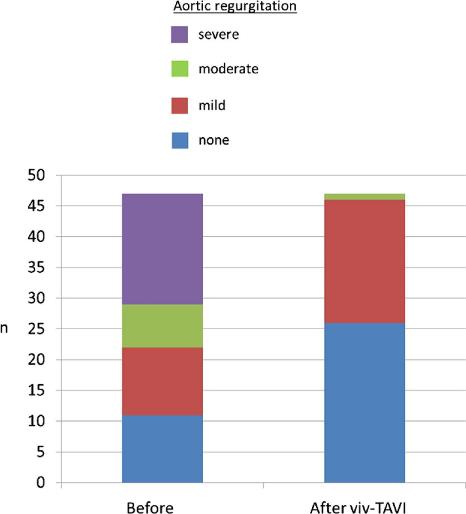 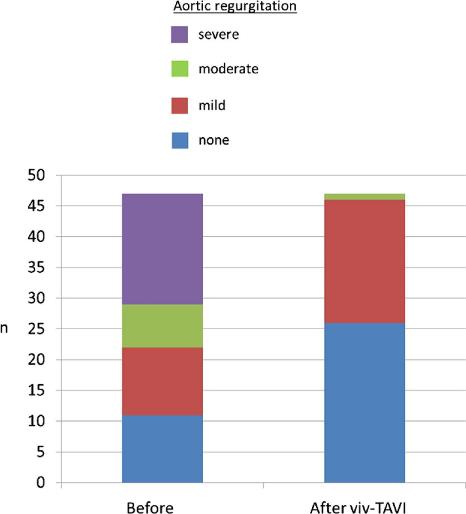 Eggebrecht H et al. JACC Cardiovasc Interv 2011;4:1218-1227
[Speaker Notes: Valvular Competence Before and After Viv-TAVI Abbreviations as in Figure 1.]
Procedimiento ViV
Resultados: clase funcional
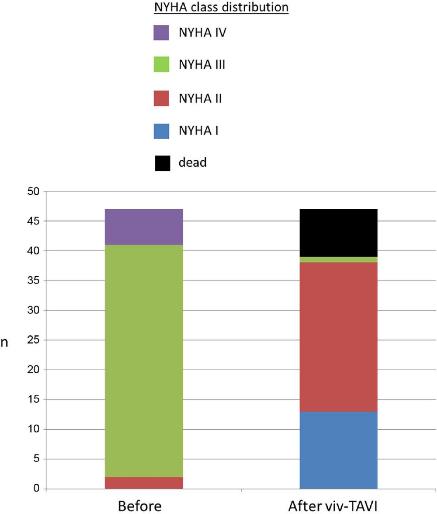 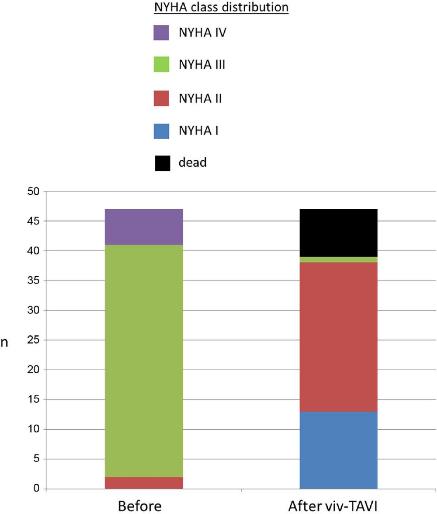 Eggebrecht H et al. JACC Cardiovasc Interv 2011;4:1218-1227
[Speaker Notes: Improvement in Functional Status After Viv-TAVI NYHA = New York Heart Association; other abbreviations as in Figure 1.]
Procedimiento ViV. Aórtica, mitral
Resultados: clase funcional
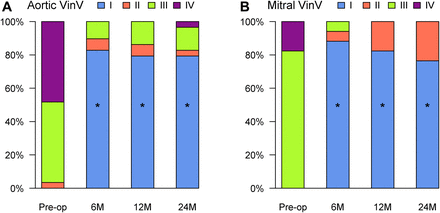 Ye J. et al. JACC Cardiovasc Intervent. 2015;13.DOI: 10.1016/j.jcin.2015.08.012
[Speaker Notes: Figure 2Pre-Op and Post-Op NYHA Functional Class
Pre-operative (pre-op) and post-operative (post-op) New York Heart Association (NYHA) functional class following (A)aortic or (B) mitral valve-in-valve (VinV) implantation in patients who had 24-month follow-up data. *p < 0.001 versus pre-op percentage of NYHA functional class III and IV. M = month follow-up.]
Procedimiento ViV. Aórtica, mitral
Selección de prótesis valvular
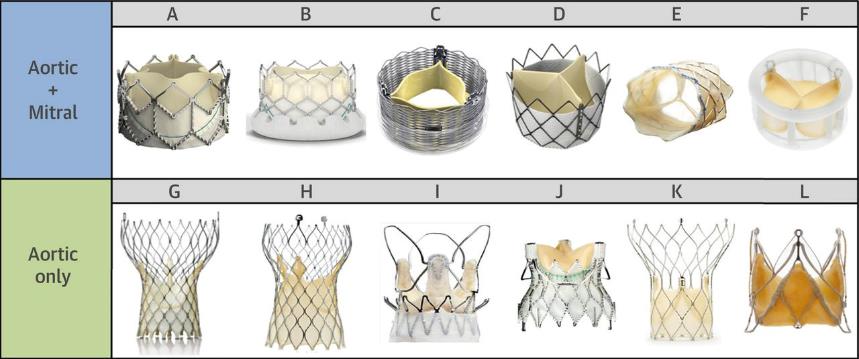 Paradis JM et al. J Am Coll Cardiol. 2015;66. DOI: 10.1016/j.jacc.2015.09.015
[Speaker Notes: Figure 3Transcatheter Valves Used for Valve-in-Valve Procedures
(A) Edwards SAPIEN XT (Edwards Lifesciences, Irvine, California); (B) SAPIEN 3 (Edwards Lifesciences, Irvine, California); (C) Lotus (Boston Scientific Inc, Natick, Massachusetts); (D) Inovare valve (Braile Biomedica Inc, São José do Rio Preto, Brazil); (E) Melody (Medtronic, Minneapolis, Minnesota); (F) Direct Flow (Direct Flow Medical Inc, Santa Rosa, California); (G) CoreValve (Medtronic, Minneapolis, Minnesota); (H) Evolut R (Medtronic, Minneapolis, Minnesota); (I) Acurate TA system (Symetis Inc, Écublens, Switzerland); (J) Engager (Medtronic, Minneapolis, Minnesota); (K) Portico (St. Jude Medical Inc., St. Paul, Minnesota); (L) JenaValve (JenaValve Inc, Munich, Germany). Valves A to F have been used for both aortic and mitral valve-in-valve procedures. Valves G to L have been used only for aortic valve-in-valve cases.]
Procedimiento ViV
Resultados: Partner 2, Valve-in-Valve
n = 365
Webb J, et al. J Am Coll Cardiol 2017;69:2253-2262
Procedimiento ViV
Resultados: Partner 2, Valve in Valve
CLASE FUNCIONAL NYHA
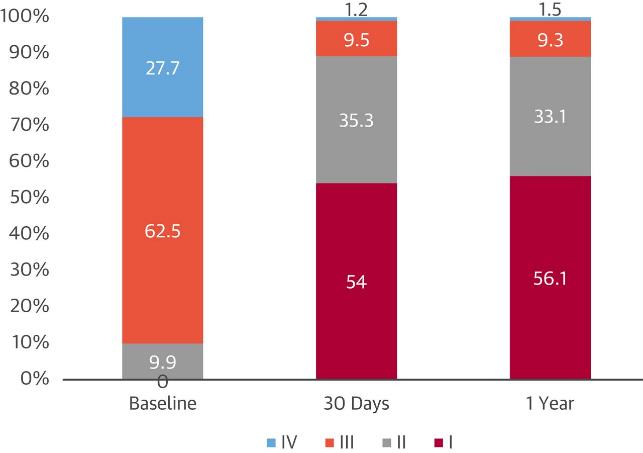 Webb J, et al. J Am Coll Cardiol 2017;69:2253-2262
Procedimiento ViV
Resultados: Partner 2, Valve in Valve
MORTALIDAD
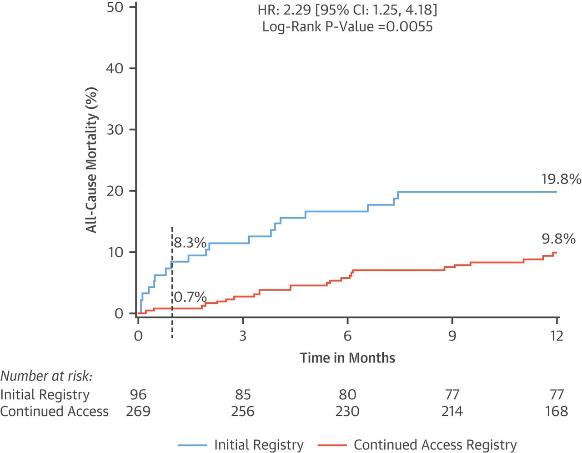 Webb J, et al. J Am Coll Cardiol 2017;69:2253-2262
[Speaker Notes: Figure 1All-Cause Mortality
Comparing the initial nested registry population with the extended continued access registry, there was a significant reduction in all-cause mortality at 30 days and 1 year in the later continued access experience. CI = confidence interval; HR = hazard ratio.]
Procedimiento ViV
Indicación: riesgo comparativo
                     ViV vs reoperación
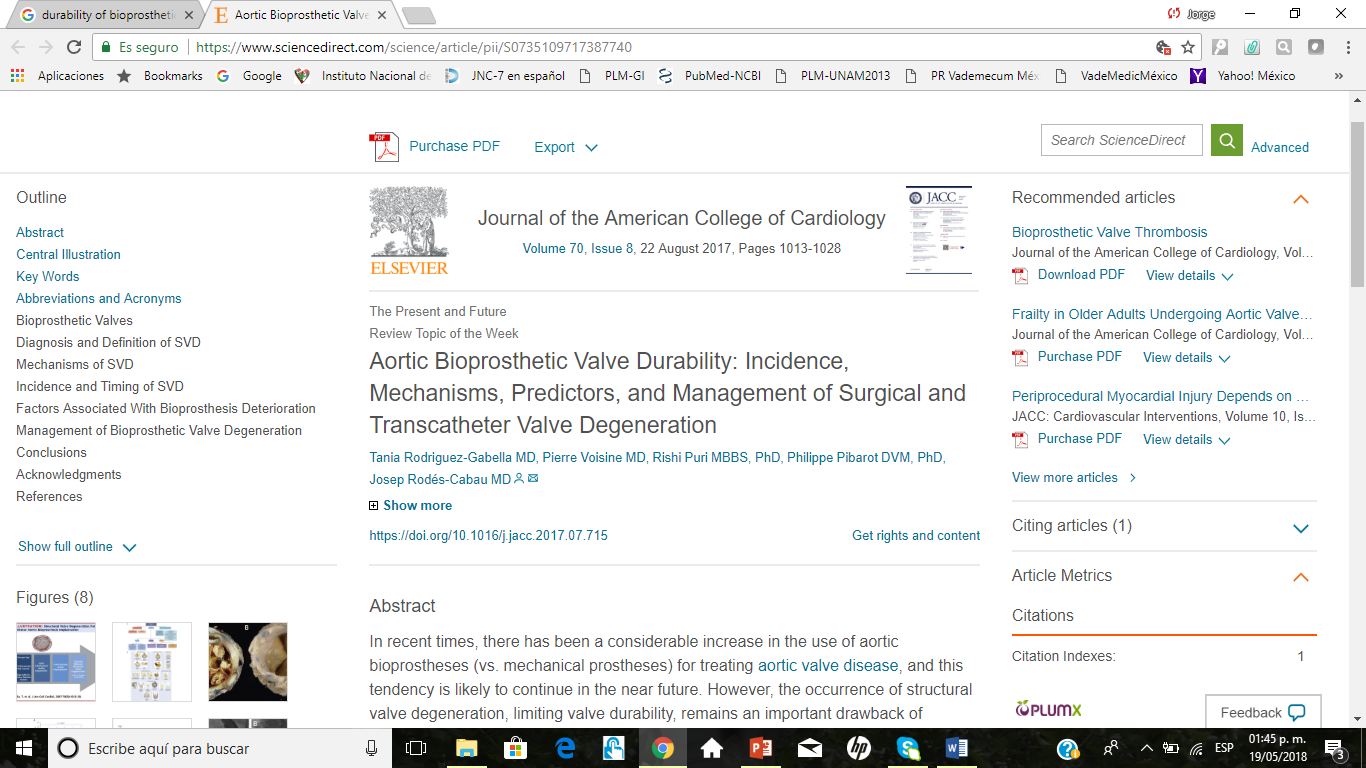 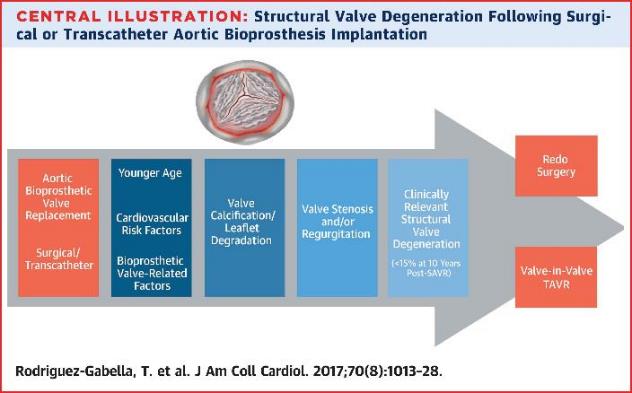 Rodríguez-Gabella T et al. J Am Coll Cardiol 2017;70:1013-28
Procedimiento ViV
Algunas consideraciones técnicas
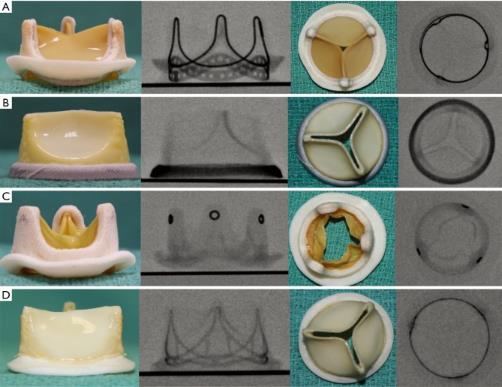 Identificar la válvula
 interno
Altura de postes
Posición del anillo

Anatomía del paciente
Geometría s. Valsalva
Altura del tronco c.i.

Elegir la prótesis para ViV

Detallar la estrategia
Imagen de: 
Bapat V. Technical pitfalls and tips for the valve-in-valve procedure. 
Ann Cardiothorac Surg 2017;6(5):541-552
[Speaker Notes: Figure 1 The fluoroscopic appearance of a bioprosthetic valve is unique and helps identify the make and model. (A) Perimount: Edward Lifesciences pericardial valve; (B) Mitroflow: Sorin pericardial valve; (C) Mosaic: Medtronic porcine leaflet valve; (D) Trifecta: St. Jude pericardial valve. 
Bapat V Technical pitfalls and tips for the valve-in-valve procedure. Ann Cardiothorac Surg 2017;6(5):541-552]
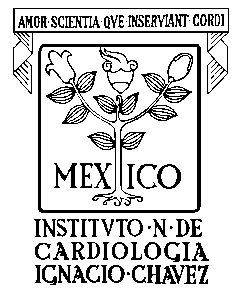 ViV: posición aórtica (n = 10)
Cortesía Dr. Guering  Eid-Lidt
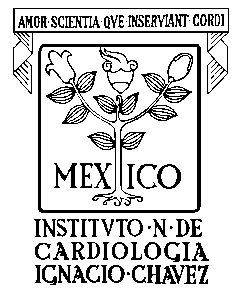 ViV: posición aórtica (n = 10)
Cortesía Dr. Guering  Eid-Lidt
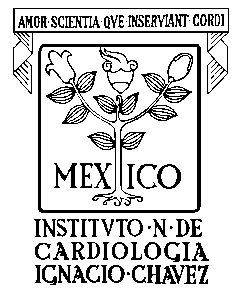 ViV: posición tricuspídea (4)
Cortesía Dr. Guering  Eid-Lidt
ViV
Conclusiones
Hay preferencia contemporánea por las válvulas biológicas en Qx.
Es previsible que para la próxima década el TAVI será el tratamiento 
de elección para la EAo calcífico-degenerativa.
Estas dos tendencias incrementarán el número de pacientes con falla 
de prótesis biológica.
ViV: nueva alternativa para Rp de falla de válvula biológica, con alta 
tasa de éxito y morbi-mortalidad aceptable (< predicha por STS).
ViV: aplicable en las 4 posiciones valvulares.
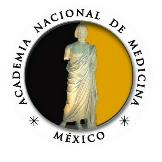